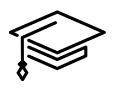 Not just learning, but doing
Focus on PerformanceCrawl – Walk – Run
14-15
25
10
4
9
27
24
8
12
13
23
6
2
OCTOBER
NOVEMBER
DECEMBER
JANUARY
FEBRUARY
MARCH
APRIL
MAY
JUNE
JULY
3. Objection handling
7. Validating RFQs & Factory Prices
8. Quoting & Gross Margin
9. Quote follow-up
10. Complaint handling
11. Strategic business intelligence
13. Follow-up
6. How to pickthe right factory
1. Start – sales basics
2. USPs
5. Negotiation
12. Workshop
4. SPIN
Self Study: 
NCAB Academy: “Quote follow-up” in “Quoting like a needs analyst”
SMART-goal
Self-study & SMART-goals
Online Clinics
Offline workshop
Guidelines
Prepare to be present:
Don’t multitask
Close your Outlook/e-mail provider and other tabs
Have your phone ready
Get a closed question? => Answer with only yes/no
Help each other grow – give feedback
Today’s agenda
SMART-goal follow-up 
Quote follow-ups! 
SMART goal until next time 
Next module
QUOTING & GROSS MARGINWhat did we learn last time?
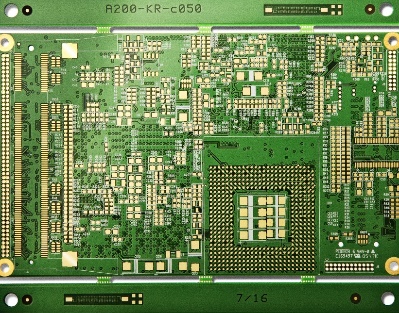 Quote to Win
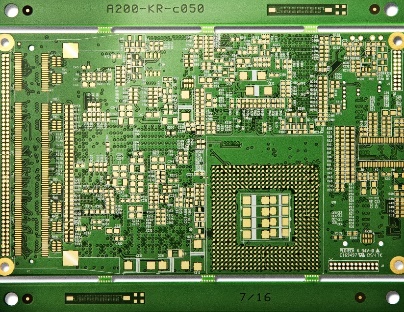 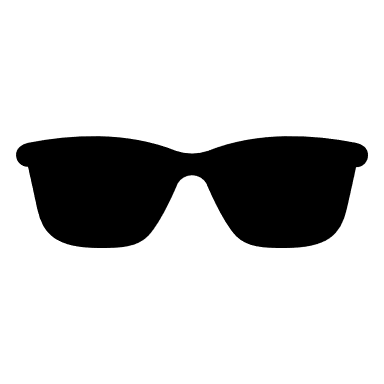 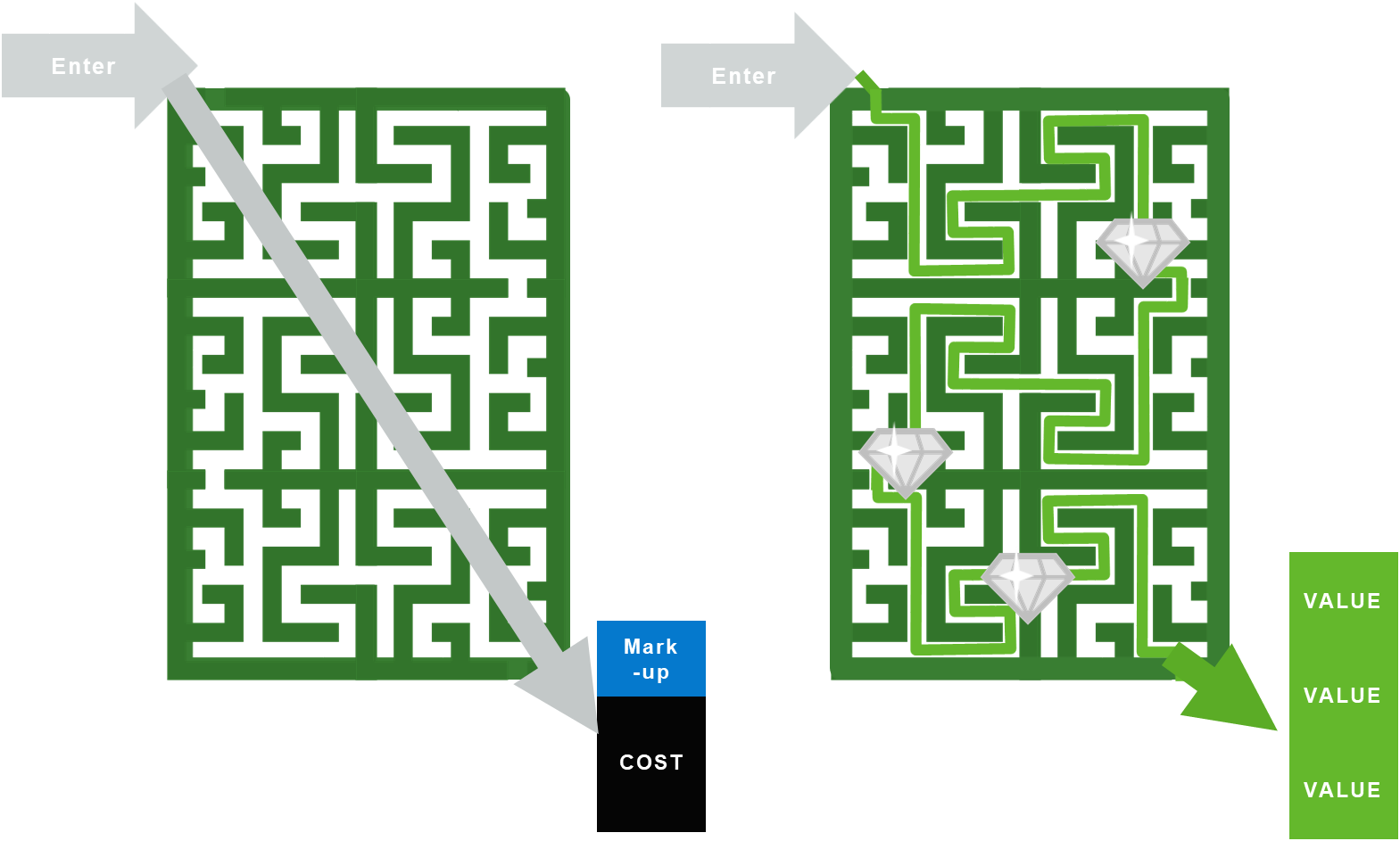 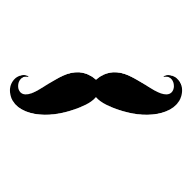 QUOTE
QUOTE
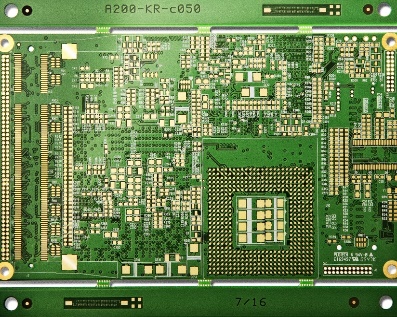 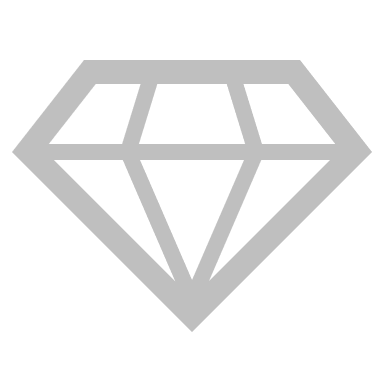 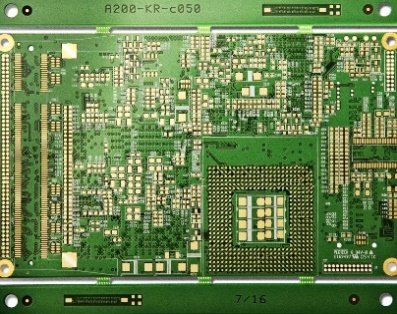 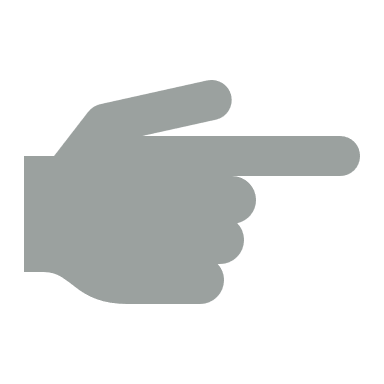 Why do we need the personal touchKahneman’s Systems 1 and 2
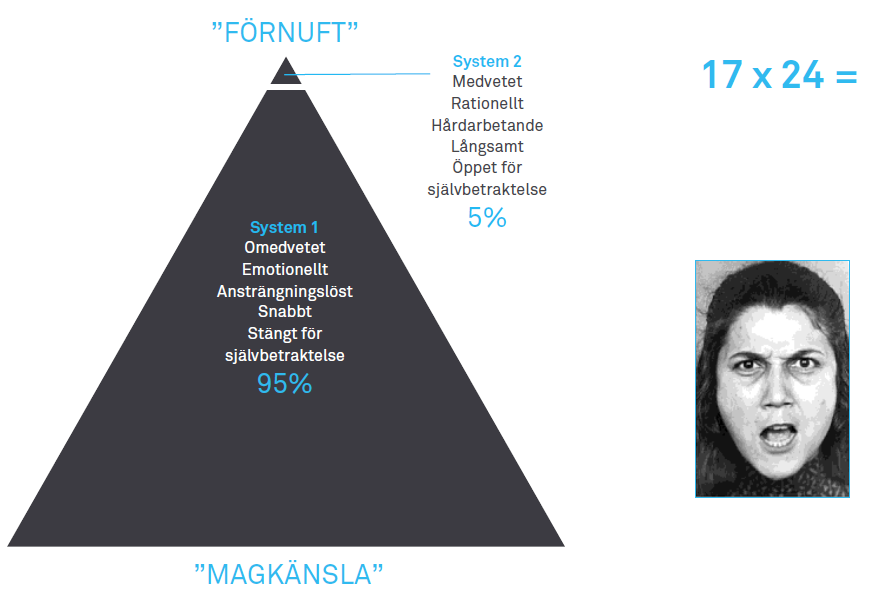 ”ANALYTICS”
Consciously
Rational
Hard working
Slow
Unconsciously
Emotional
Effortless
Fast
”GUT FEEL”
Be mindful of the profit!
Don’t give anything awaywithout asking for something in return
31,8%
30%
30%
35,6%
+56
-24
0
[Speaker Notes: Lose money and get lower revenue]
5% Lower Purcase price: Must raise the Gross Margin % or you loose money
1 000
950
965
1 000
-700
-665 (-5%)
-665 (-5%)
-665 (-5%)
300
285
300
335
30,0%
30,0%
31,1%
33,5%
-15
0
35
[Speaker Notes: Lose money and get lower revenue]
What Price and Gross Margin do we need to maintain Contribution?
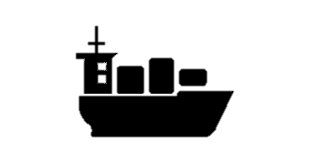 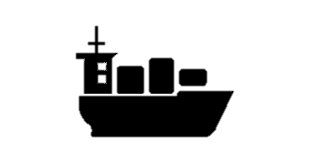 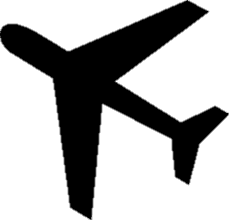 Be mindful of the contribution!
Don’t give anything awaywithout asking for something in return
Start:	   		Same GM%:		Same GP: 
Sales			10.000			8.571			9.225
Purchase cost	    	5.000			5.000			5.000
Freight cost		2.000			1.000			1.000
Gross Profit	  	  3.000		  	  2.571			3.225
Gross margin	  	  30%			    30%			  35%
EBITDA/result 		  1.200 		  	   771 			1.425

Working capital	  	1.000		    	   2.500		               	 2.500
Interest 15%	    	   -150		       	     -375			   -375
Contribution	 	 1.050		  	      396			 1.050
+654
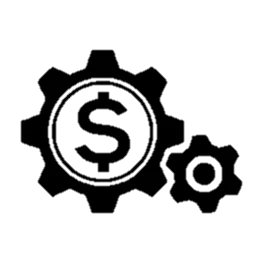 +654
Breakout room: Follow-up on SMART-goal
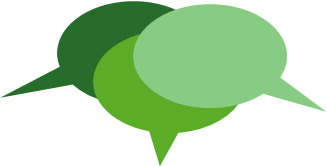 Discuss your SMART-goal progress and/or what you have worked/practiced on regarding Quoting & Gross Margin since last time: 
How have you practiced your new skills?
How did it go? What was the outcome? 
What have you learned? 

You will be 2 persons/room and you have 5 min. (If you haven’t met before, BRIEFLY yourselves
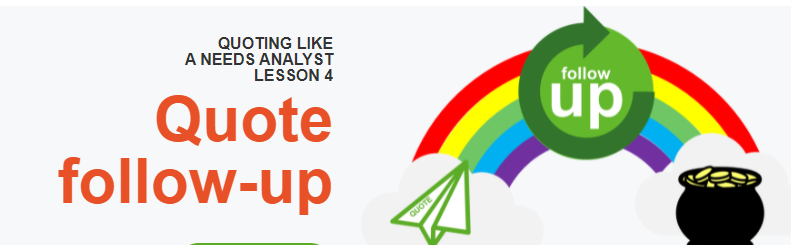 What are the main points from the lesson? 
What did you learn?
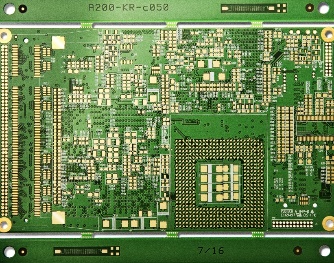 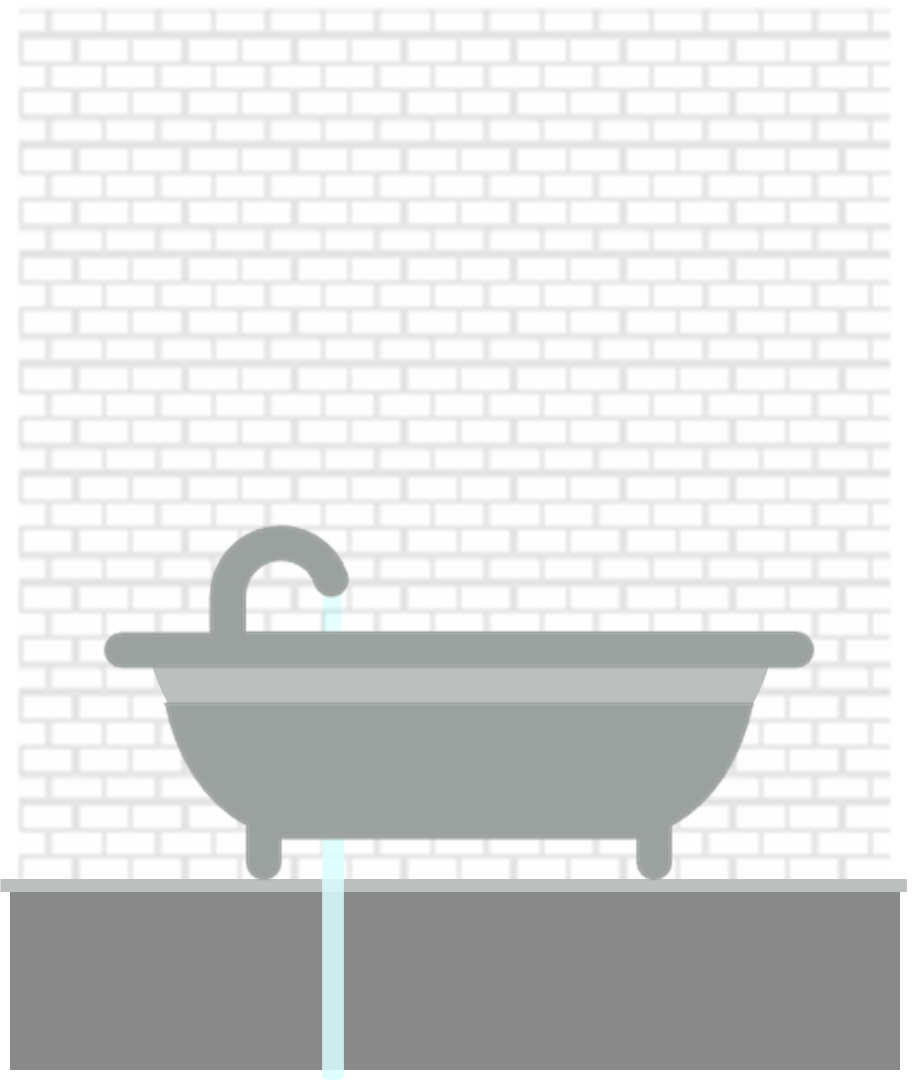 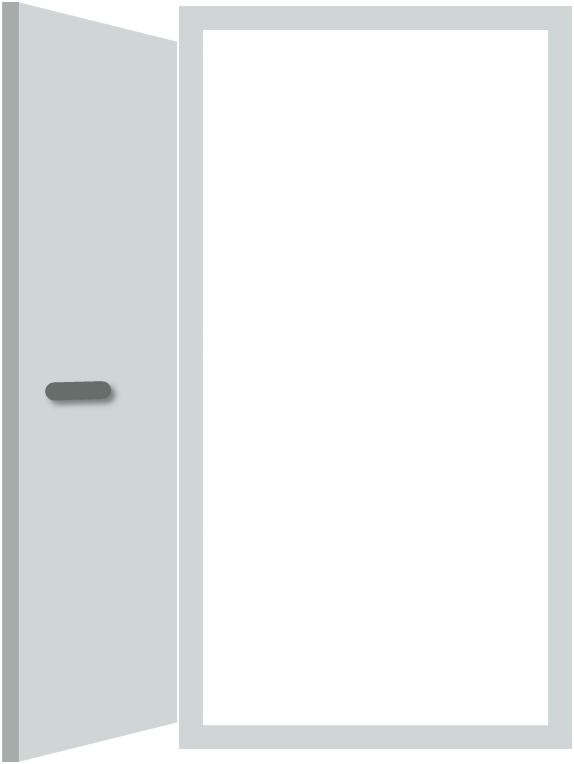 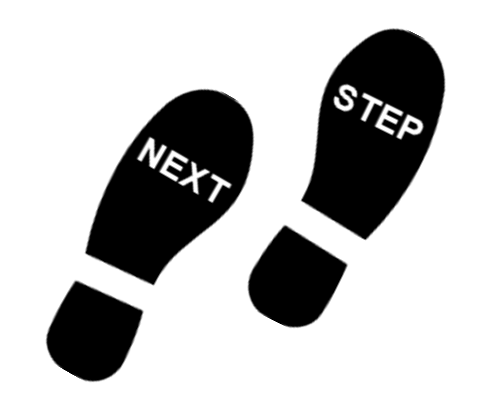 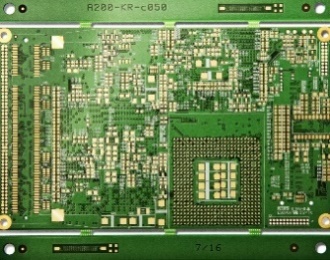 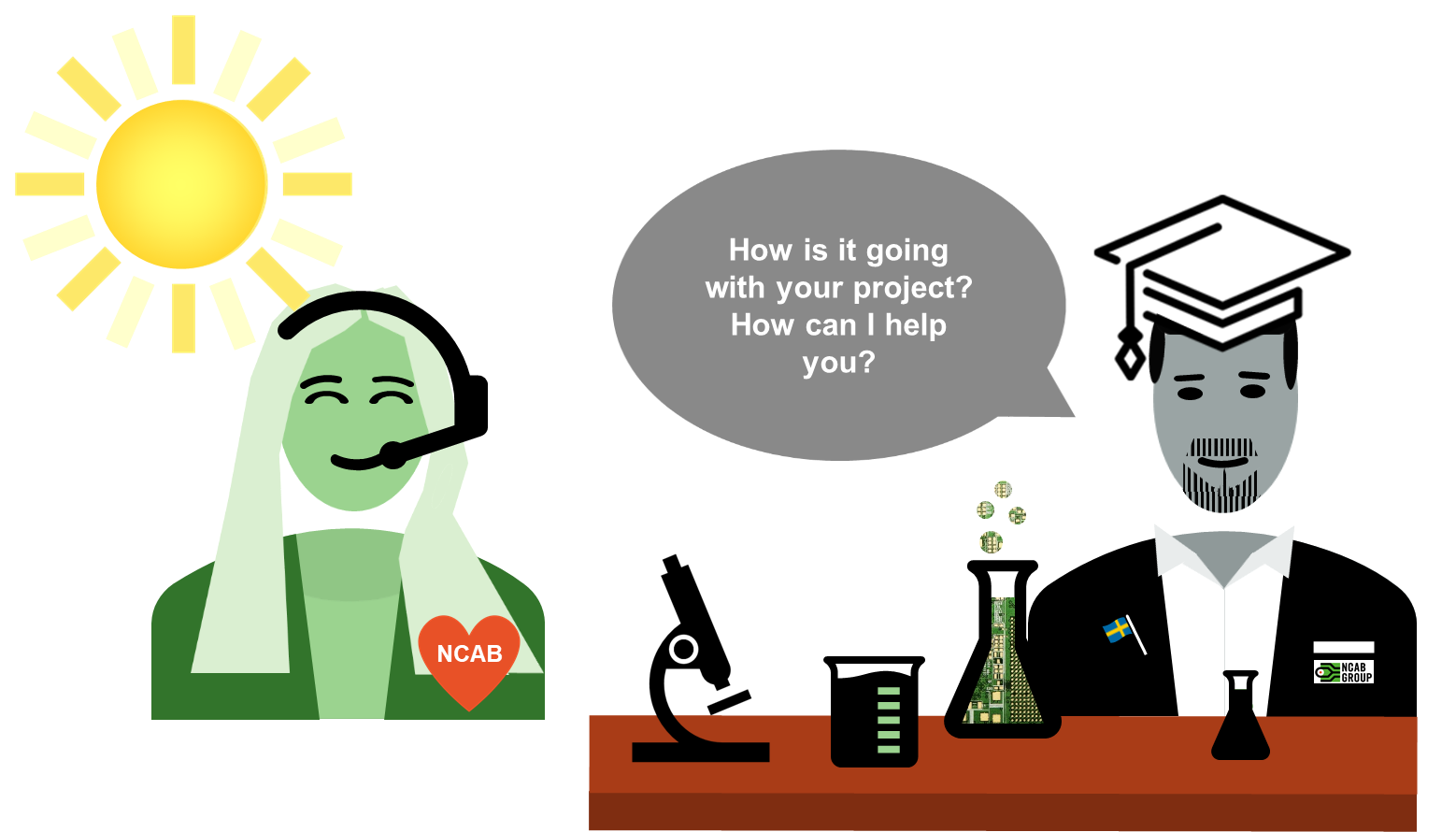 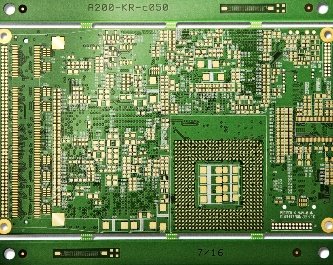 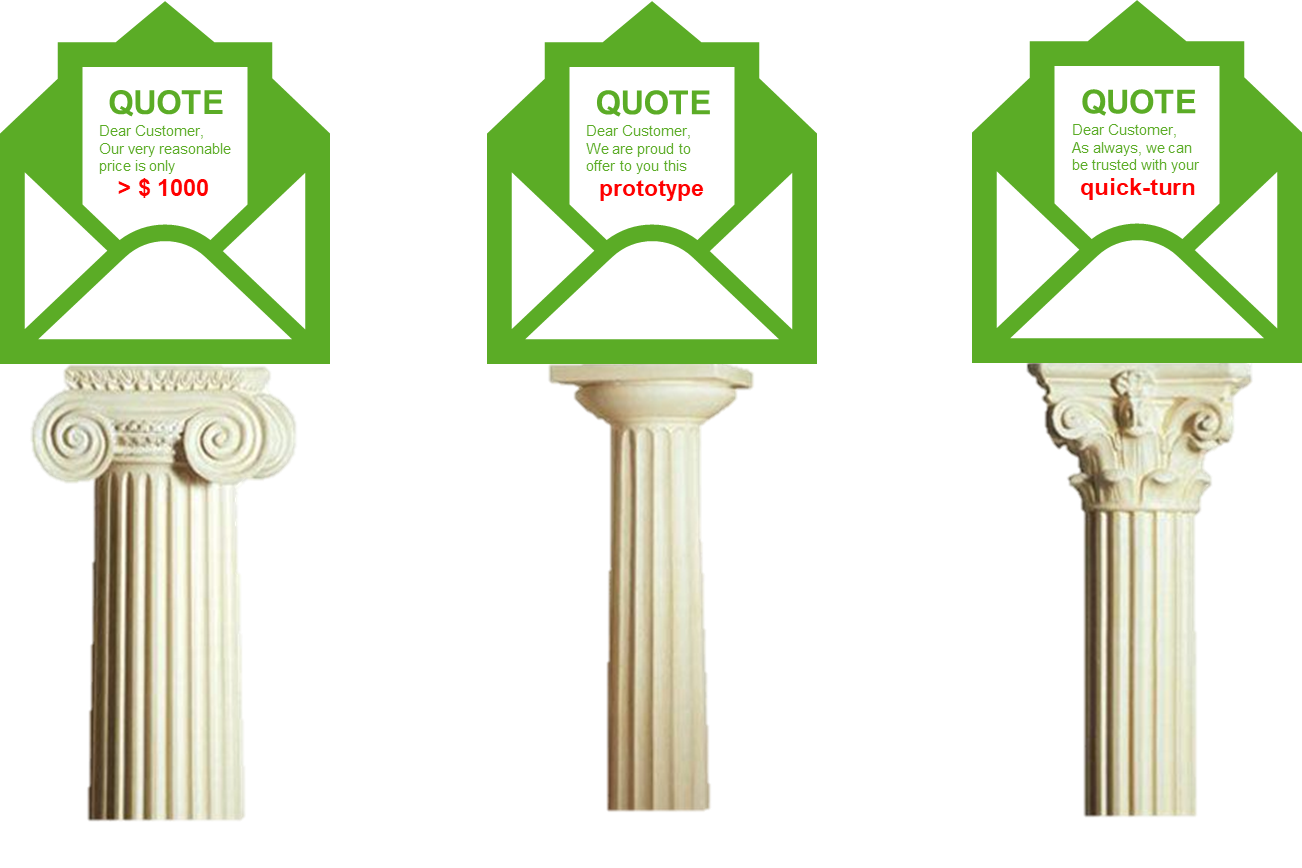 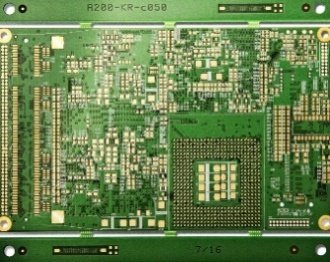 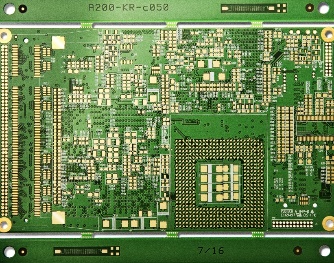 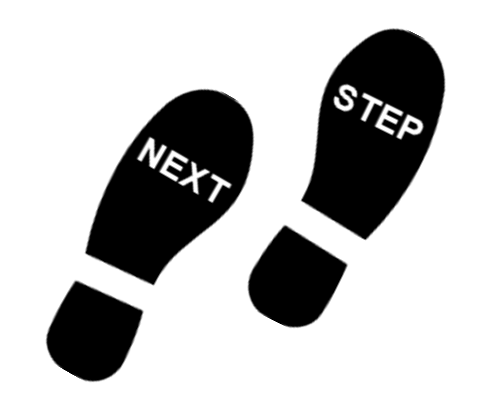 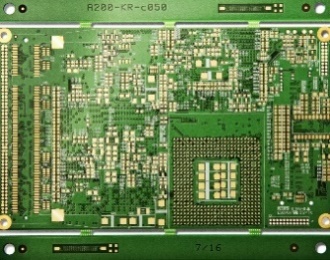 Cheat Sheet
QUOTE FOLLOW-UP CALL 
CHECKLIST
Heed the Need
 Spotlight on them – help them become more successful 
Ask for the order (If… Will…)
ABC - Agree on next step
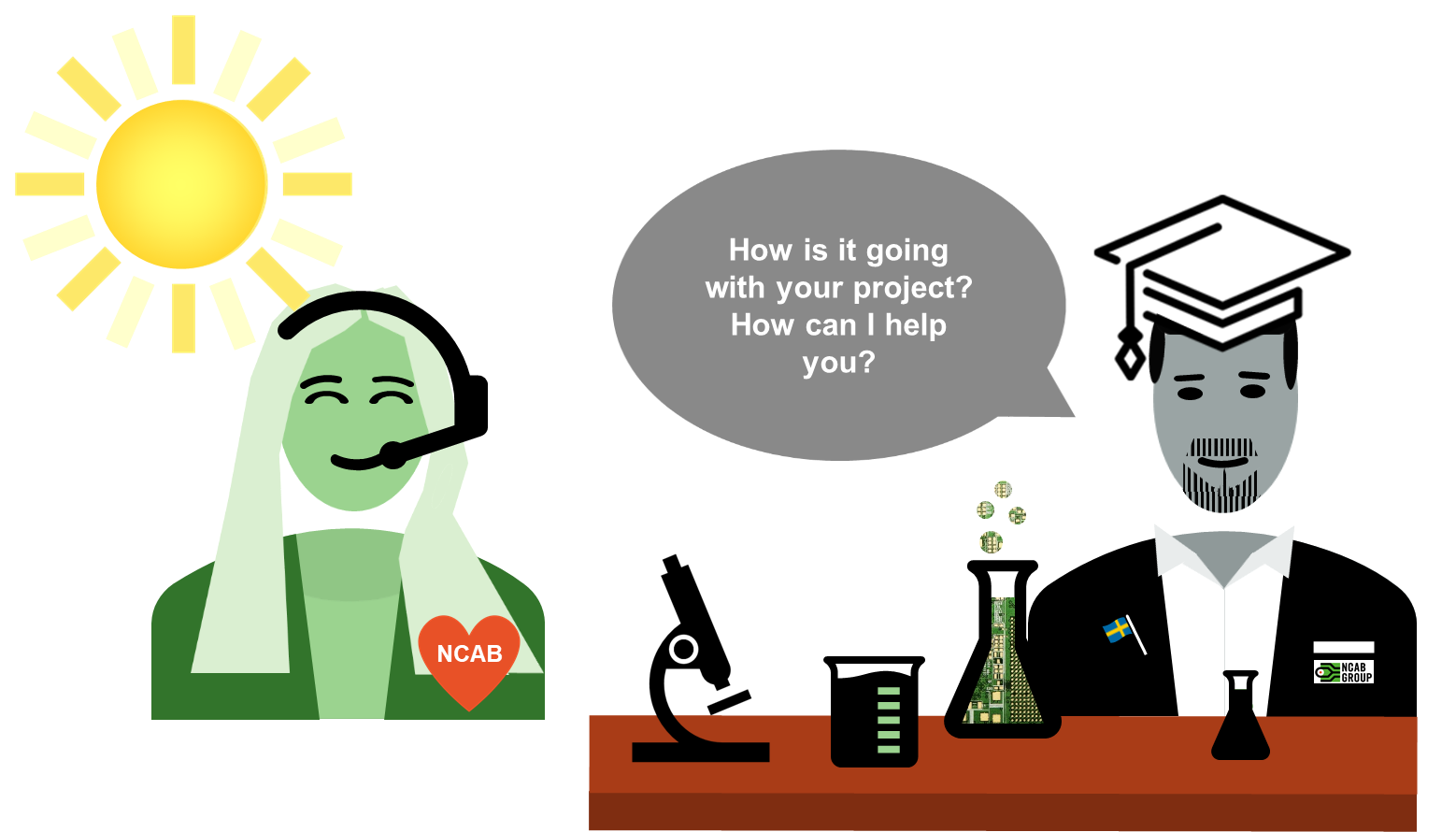 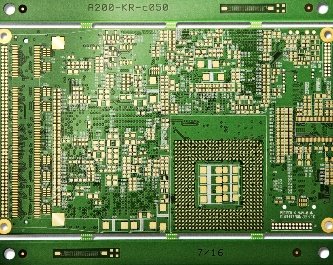 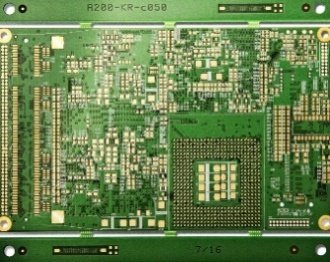 Quote statistics 2021, IQuote, SuperOffice
20´086 Sold
42´980 Sold
65´348 Quotes made
140´000 Quotes made
Win Rate 30,7%
30,7% Sold
Totally 3600 Customers Quoted
53´000 Quotes
Strong
446
35,5% Sold
34´000Quotes
Medium
598
30,8% Sold
29,1% Sold
9´200 Quotes
Weak
361
Sales Funnel
7´600 Quotes
312
20,7% Sold
Prospects
225
18,6% Sold
5´000 Quotes
NCAB GROUP © | Corporate Presentation
14
Quote statistics 2021, IQuote, SuperOffice
20´086 Sold
42´980 Sold
65´348 Quotes made
140´000 Quotes made
Win Rate 30,7%
30,7% Sold
Totally 3600 Customers Quoted
53´000 Quotes
Strong
446
Its all about 
Relationship
35,5% Sold
34´000Quotes
Medium
598
30,8% Sold
29,1% Sold
9´200 Quotes
Weak
361
Sales Funnel
7´600 Quotes
312
20,7% Sold
Prospects
225
18,6% Sold
5´000 Quotes
NCAB GROUP © | Corporate Presentation
15
Share a 
Positive experience 
from a 
follow up
Breakout room
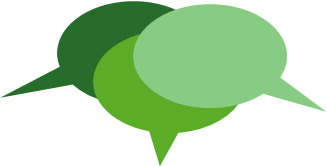 What have you learned from the customer during a quote follow-up? 
Share with your colleagues
Break Out Room 5 min. (2 persons)
qfu
Bad & Good example
Listen carefully to the roleplay. 
What feedback would you like to give to Michael?
Break!
Please open My Profile in Sympa > ”Learning & Development” > ”Goals & Coaching” 
www.symahr.net/ncab
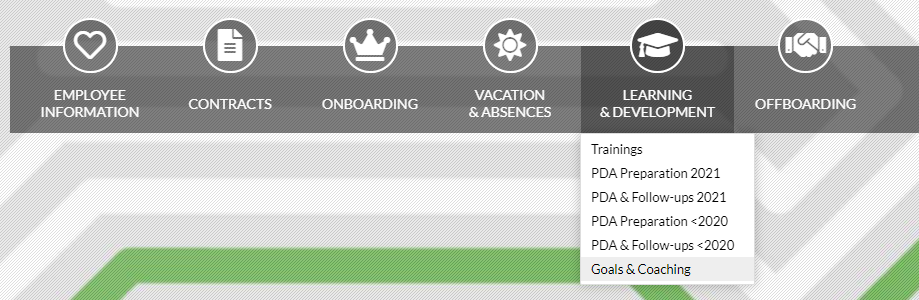 Breakout room – Roleplay 1
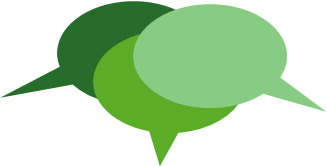 QUOTE FOLLOW-UP CALL 
CHEAT SHEET
Heed the Need
 Spotlight on them – help become more successful
Turn on your imagination & creativity! 
Person 1 = Customer Person 2 = NCAB Person 3(+4) = Coach to NCAB 
Select 1 of the 4 quotes 
Start doing quote follow-ups, focus on helping!Focus on: Heed the need and Spotlight on them. NO solution yet! Max 3 min/roleplay – coach takes time!

The Coach gives feedback to NCAB (1 min)
Rotate 
You will be 3-4 persons per room and you have 15 min.
QUOTE 1 
8 700$/batch 
10 batches/year 
28% GM
Suntak HDI
New revision
Technical problem with end customer
Decision next week
QUOTE 4
670$/batch
4 batches/year
270$ GP//batch
Suntak 8L std
New part
Leadtime 7 weeks
Payment term 30 days
Needs 1st batch in 4 weeks
QUOTE 2 
9 200$/batch 
4 batches/year 
22% GM 
TTEC 4L std
Instructed to buy from competitor by end customer
QUOTE 3 
1 200$/batch 
6 batches/year 
390$ GP/batch
TTEC 2L std
Competitor has bad DP
Price sensitive
INSTRUCTIONS
Person 1 = Customer Person 2 = NCAB Person 3(+4) = Coach to NCAB 
Select 1 of the 4 quotes 
Start doing quote follow-ups! Max 3 min/roleplay – Coach, take time!
Focus on Heed the need and Spotlight on them 
The Coach gives feedback to NCAB (1 min)
Rotate
QUOTE FOLLOW-UP CALL 
CHECKLIST
Heed the Need
 Spotlight on them – help become more successful
Breakout room – Roleplay 2
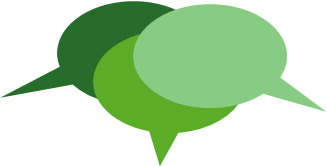 Turn on your imagination & creativity! 
Person 1 = Customer Person 2 = NCAB Person 3(+4) = Coach to NCAB 
Select 1 of the 4 quotes 
Start doing quote follow-ups! Now you can focus on solution & next step!5 min/roleplay – coach takes time!

The Coach gives feedback to NCAB (1 min)
Rotate 
You will be 3-4 persons per room and you have 25 min.
QUOTE FOLLOW-UP CALL 
CHEAT SHEET
Heed the Need
 Spotlight on them – help become more successful 
Ask for the order (If… Will…)
ABC - Agree on next step
QUOTE 1
9 300$/batch 
35% GM
16L 1+n+1 HDI
Std lead time
Competitor has bad QP
QUOTE 4
670$/batch
320$ GP//batch
IQEL 6L std
New part
Prototypes
Leadtime 10 days
Needs proto in 8 days
Volume to come
QUOTE 2 
25,000$/batch 
4 batches/year 
22% GM 
TTEC 4L std
Air freight
Price sensitive
QUOTE 3 
1500$/batch 
10 batches/year 
420$ GP/batch
TTEC 2L std
Competitor has bad DP
Forecast available
INSTRUCTIONS
Person 1 = Customer Person 2 = NCAB Person 3(+4) = Coach to NCAB 
Select 1 of the 4 quotes 
Start doing quote follow-ups! Max 5 min/roleplay – Coach, take time!
Use the cheat sheet
The Coach gives feedback to NCAB (1 min)
Rotate
QUOTE FOLLOW-UP CALL 
CHEAT SHEET
Heed the Need
 Spotlight on them – help become more successful 
Ask for the order (If… Will…)
ABC - Agree on next step
qfu
Reflection
Take a minute and think about the last time you did a Quote Follow-Up. 

Where was your focus, your “spotlight”? 
What do you wish you would have done differently?
What is the main thing you learned today? 
Write in the chat!
Next clinic (May 4): ”Complaint handling”
In the Program Page (NCAB Academy):
Complete course Complaint handling in Academy
¨Your feedback about the Clinic 
Set & complete your SMART-goal
My SMART-goal until next time – How will you practice IRL?Crawl – Walk – Run
S
M
A
R
T
PECIFIC
Think about your SMART-goal that you will do until next time. 
Write it down in in your Sympa-profile > ”Learning Development” > ”Goals & Coaching”-tab. 
We will follow up how it went at the next Clinic.
EASURABLE
CCEPTED
ELEVANT
IME-BOUND